Concept of culture
Prepared by Prof. M.R
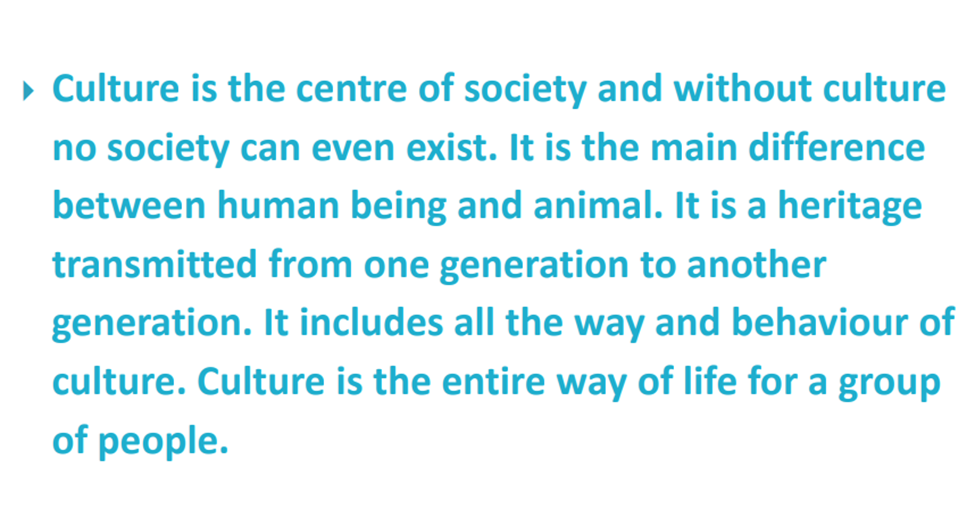 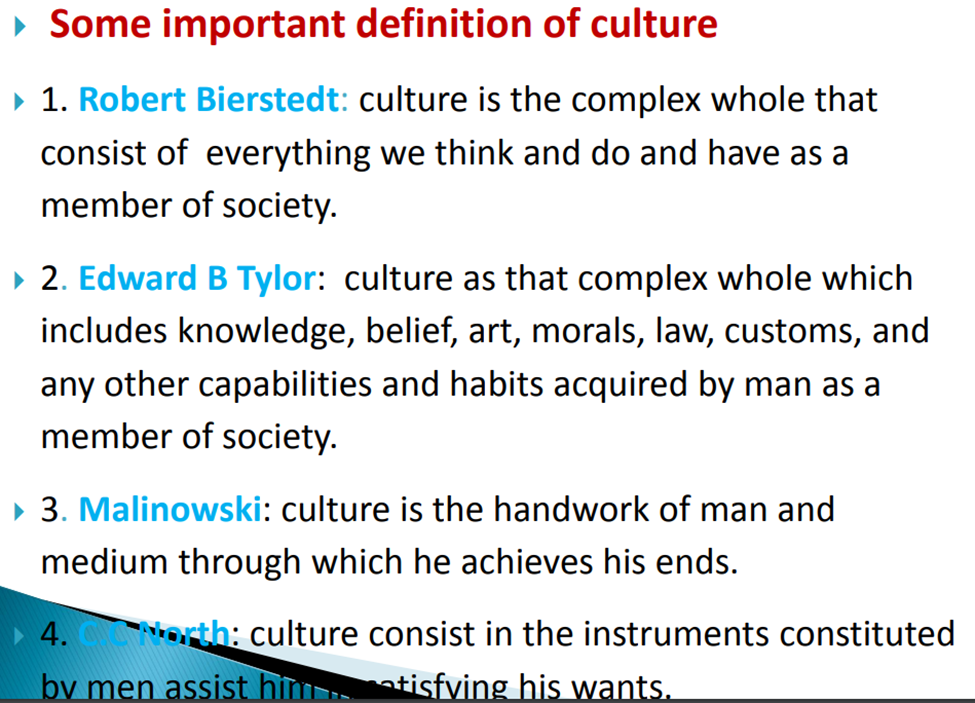 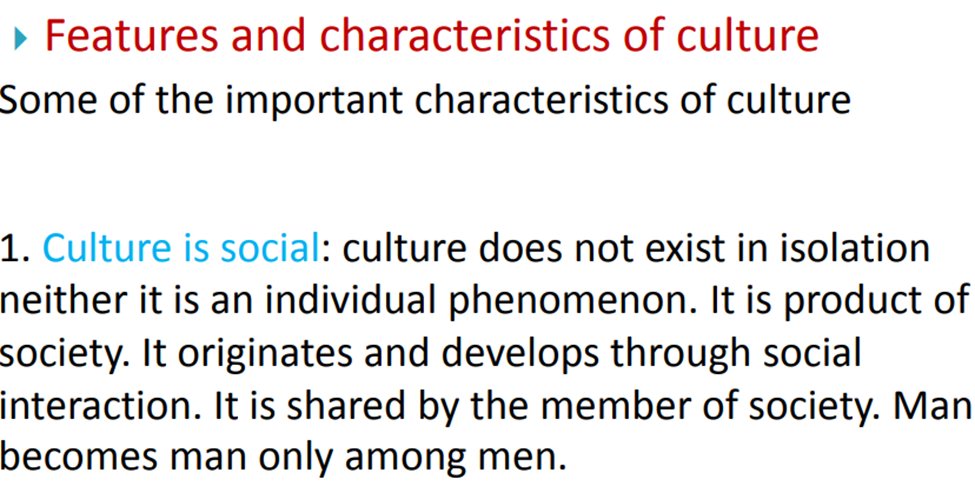 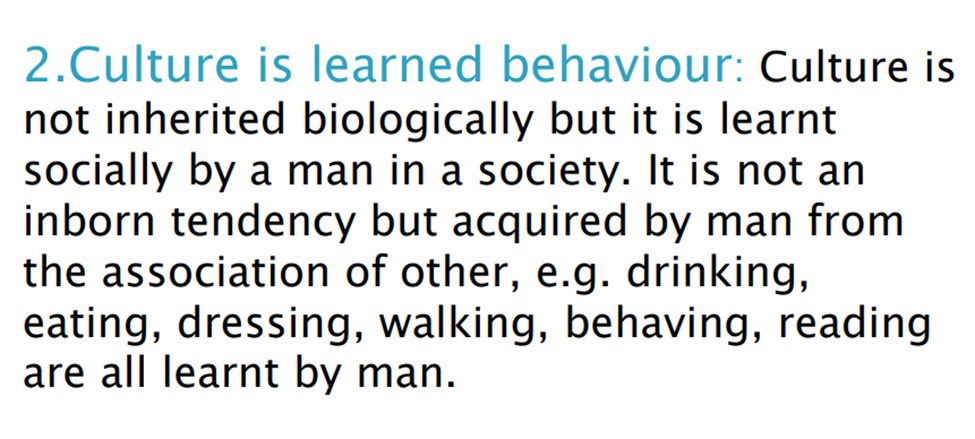 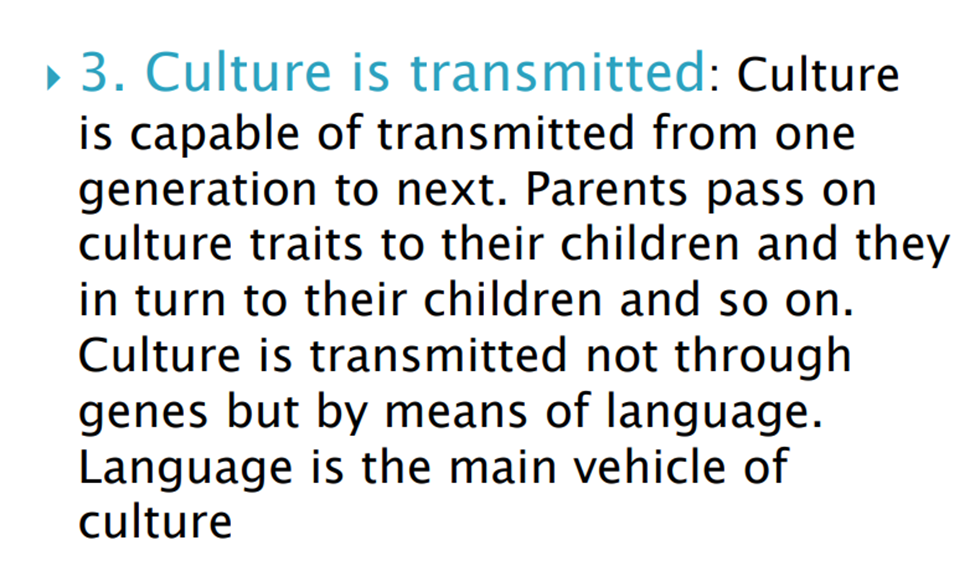 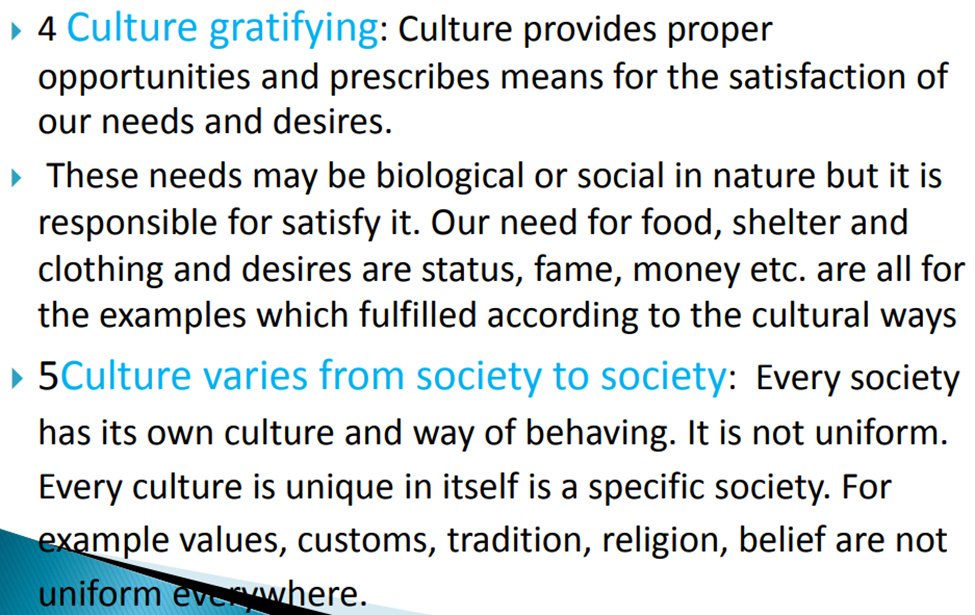 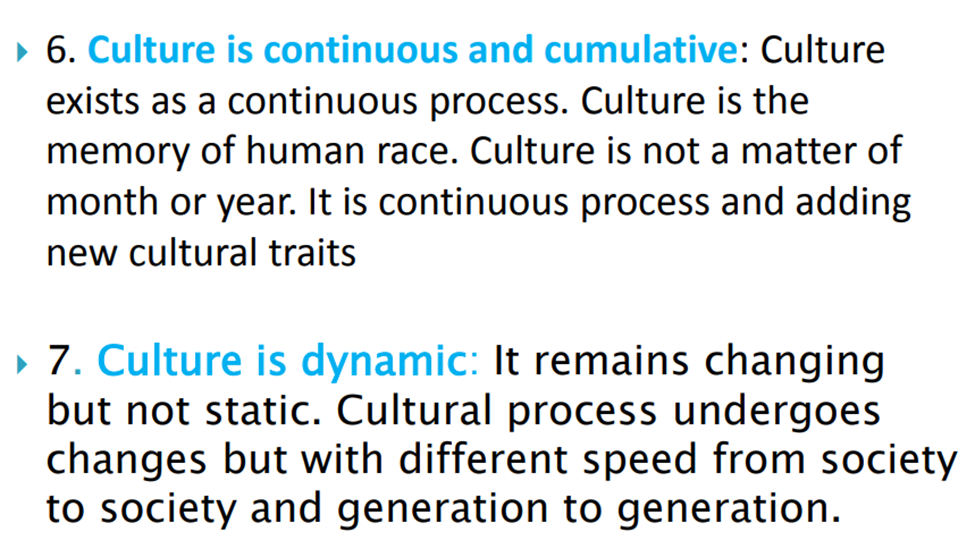 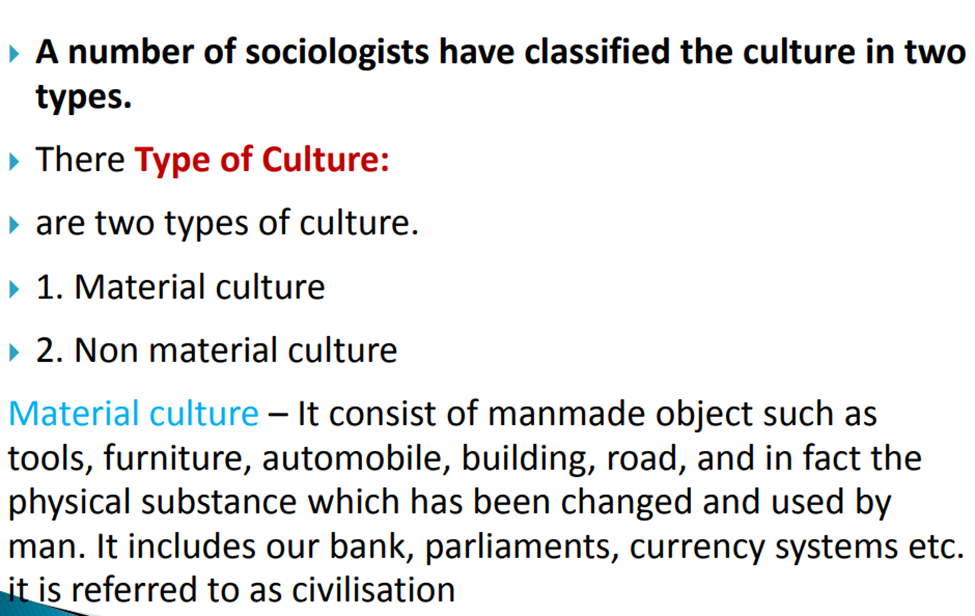 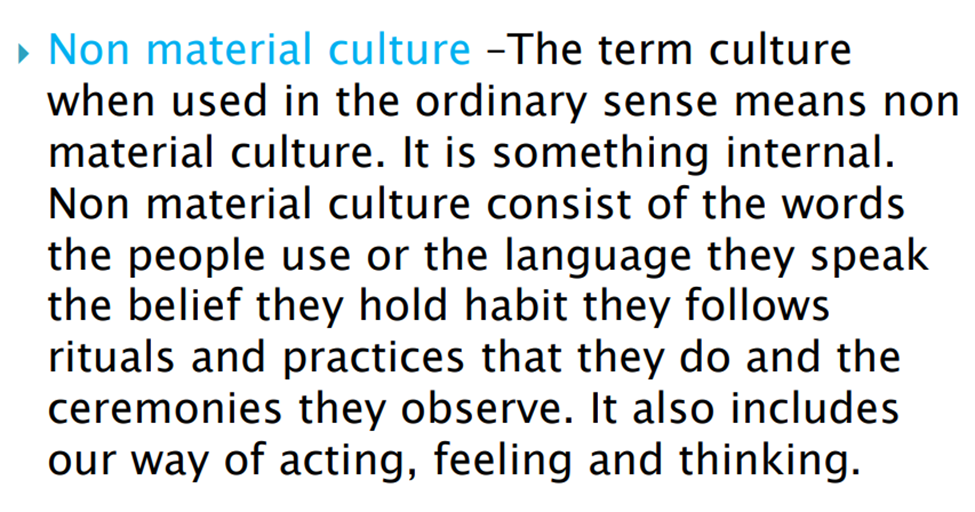 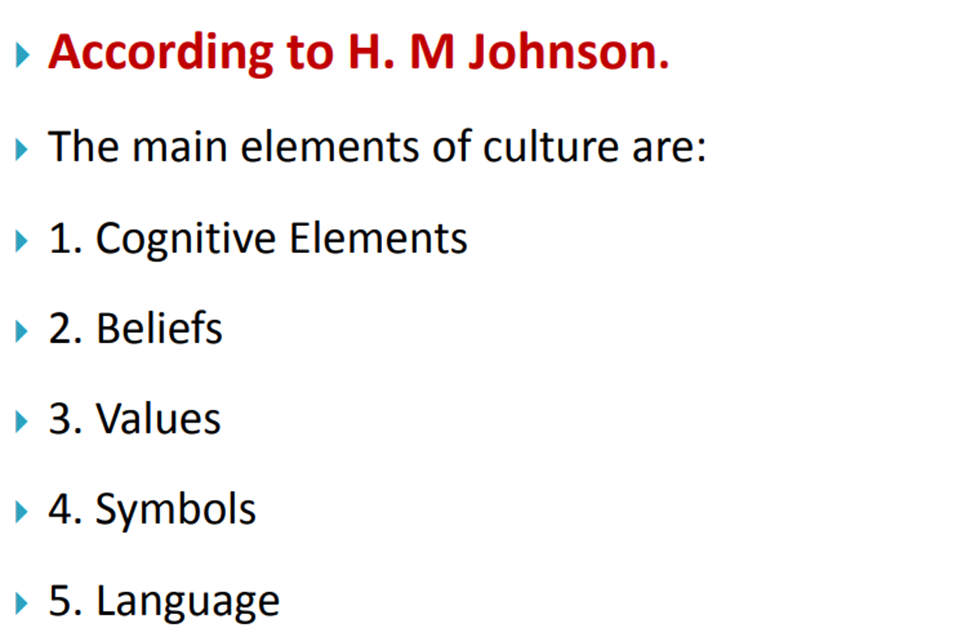 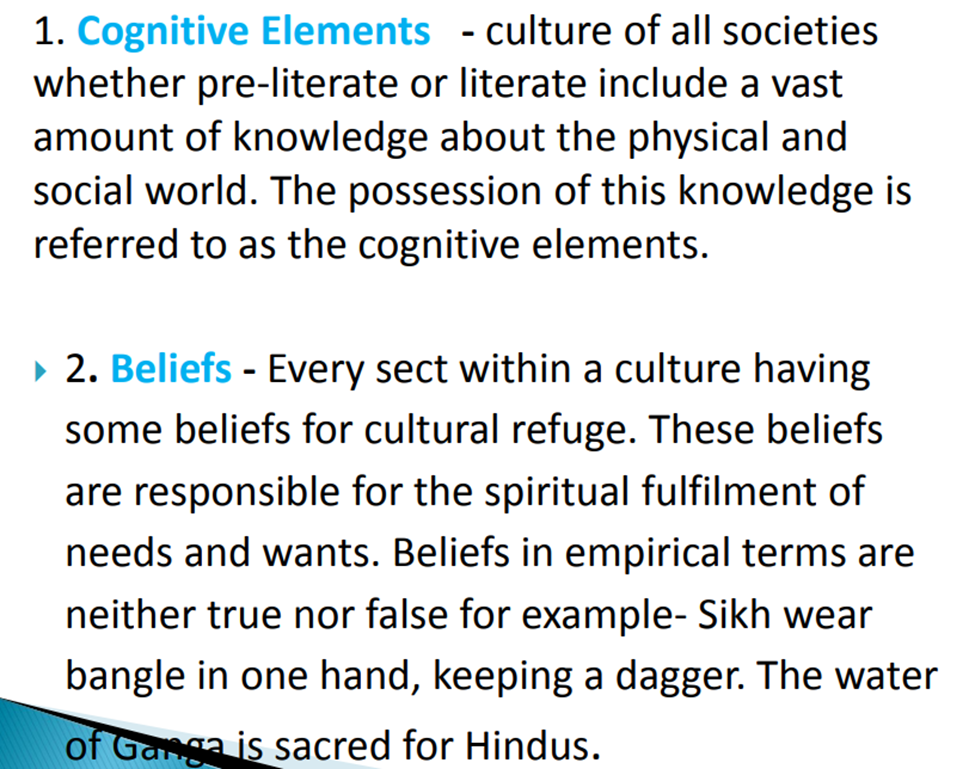 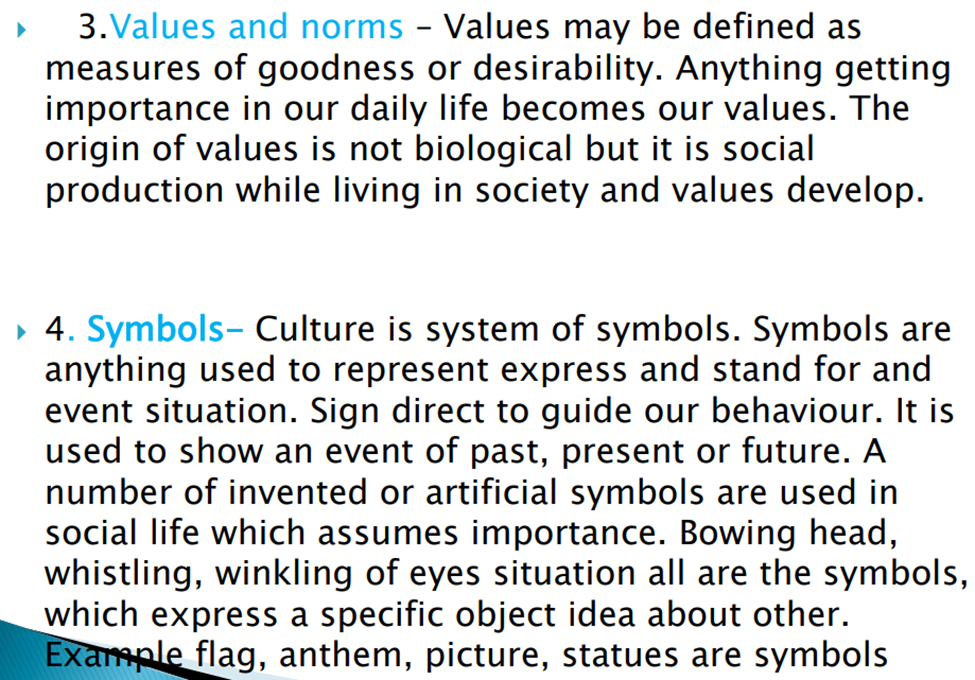 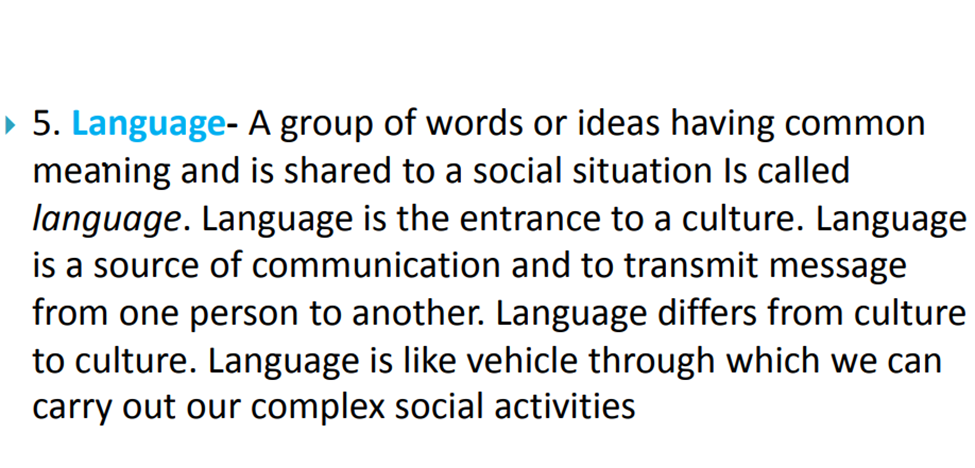 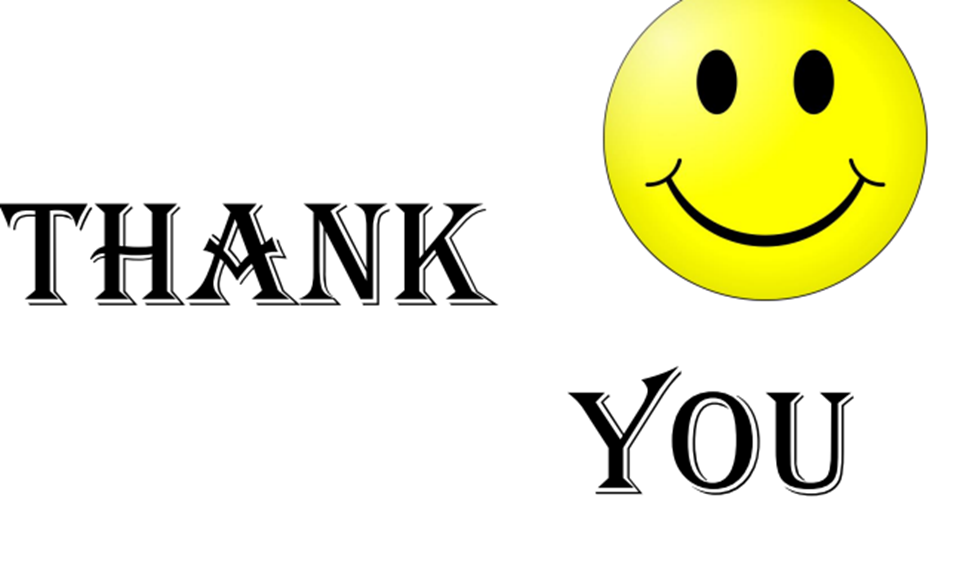